Talking to a Turing Machine
ESC101: Fundamentals of Computing
Nisheeth
1
This Course
Introduction to computer programming/logic-based computing using the C Programming Language

Course Name: Fundamentals of Computing (ESC101), 14 credits

Instructor: Nisheeth (CSE Department)
Email: nsrivast@cse.iitk.ac.in (don’t miss the “cse”)
For this course, will prefer all communication via Piazza 
   (Piazza supports private messages to instructors/students)

Tutors: 16 regular + 3 admin + 1 faculty tutor
TAs: 80
Students: 532
2
Purpose of This Course
Learning  how to program using C programming language

Will do it with a mix of theory (lectures) and practical (programming labs)

Focus primarily on C programming but most concepts we will study apply to programming/logic-based computing in general

Assumes no prior background/exposure to programming
If you already have good proficiency in C programming, there will be an option of switching to Advanced Track (more info in later slides)
3
Talking to a Turing machine
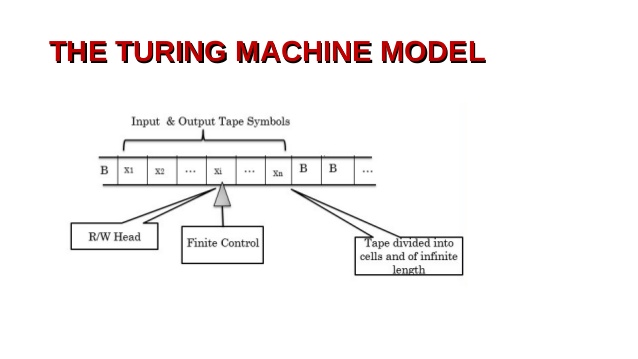 How do you talk to a human?

If both know the same language
Talk using the shared language

If both don’t know the same language
Talk using shared body language

If both don’t know the same language and can’t see each other
Can’t really communicate
How do you talk to a Turing machine? 

It has no body

Have to talk to it in its language

Need to learn its language
Or a language that can be automatically translated to its language
4
Course Schedule
Lectures: M, Tu, W 1200-1300 (in L-20)
Tutorial: Fri 1200-1300 (Tutorial Block rooms). More info in later slides




Labs: M/Tu/W/Th 1400-1700 (New Core Lab). You will attend only one of these 4 days depending on your section. More info in later slides
Lab
(Next Week’s Mon/Tu/Wed/Thur)
Lectures
(Mon,Tu,Wed)
Tutorial
(Friday)
Hands-on practice of what you studied the previous week
Doubt-clearance session for the week’s lectures + minor quiz
5
The Locations
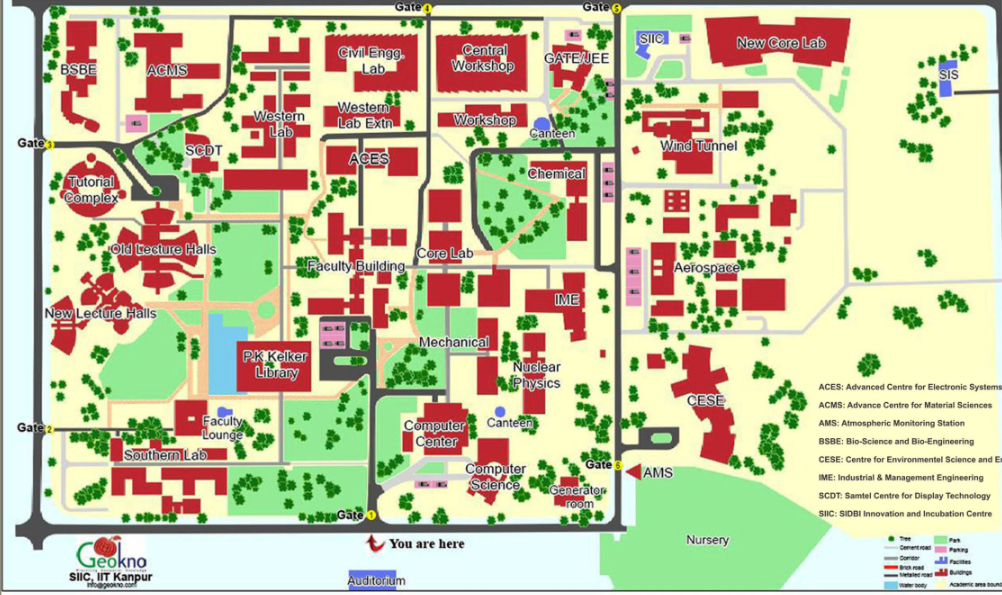 New Core Lab
Tutorial   
 Block
New Lecture Halls (L20 and others)
6
Admin and Faculty Tutors
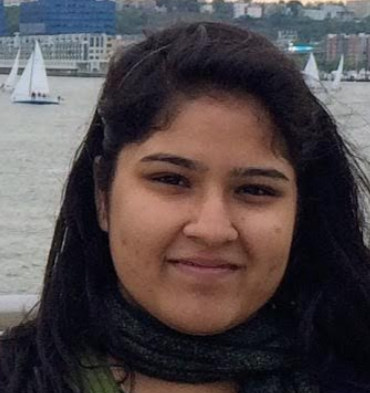 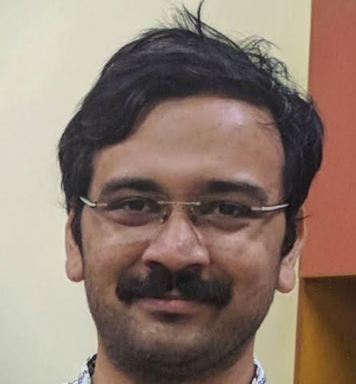 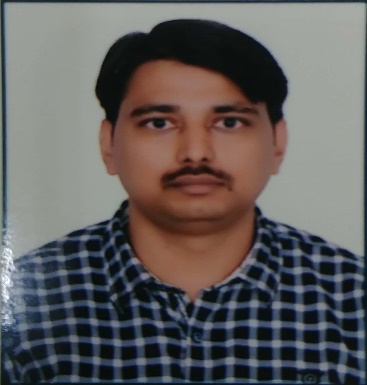 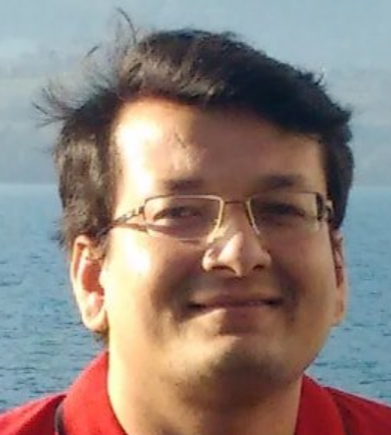 7
Tutorials
Tutorial (Every Fri 1200-1300): The tutorial room for each section



Tutorial will have doubt clearing session + examples on lecture material

For some tutorials, last 10-15 minutes may have a surprise minor quiz
The minor quizzes will be graded
First tutorial on Friday this week
8
Labs
Lab days for each section will be as follows




In each lab, you will solve some programming problems 

You will solve them on Prutor website (developed at IITK)

Lab will start at 1400. Must finish by 1700. Your solutions will be graded

First week’s lab: Not graded.  Just familiarize yourself with Prutor system
9
Labs
Must solve lab questions on your own

Can share ideas for solving problems, but not code

Practice Set: Released each week to help students prepare for next week's lab problems

Each lab will have TAs for invigilation/logistical help

If no lab due to a holiday, will have a make-up lab on weekend (Sat/Sun)
10
Grading Scheme
Minor Quizzes (best 8 of total 10): 8%
Conducted during tutorial hours
2 Major Quizzes (Aug 28, Oct 30): 10%
Conducted during lecture hours
Mid-sem Theory Exam: 15%
Date will be announced by DOAA
End-sem Theory Exam: 25%
Date will be announced by DOAA
Lab Assignments (best 10 of total 13): 10%
Mid-sem Lab Exam: 15%
Date: Sept 8
End-sem Lab Exam: 17%
Date: Nov 3
29 Jan, 23 Mar
Theory: 58%
Practical: 42%
Feb 15
Apr 18
11
Useful Links(please bookmark them)
12
Course Website
Course website: https://www.cse.iitk.ac.in/users/nsrivast/esc101.html






All course material will be posted here (slides, quiz/exam solutions, etc). Also refer to the webpage for other information (Policy etc)
13
Lab Website (Prutor)
https://esc101.cse.iitk.ac.in . 
Will be using it for weekly lab exercises, lab exams, lab practice, etc
Your marks for weekly labs and lab exams will also be shown on Prutor
Accessible only internally from IITK. For external access, will need proxy
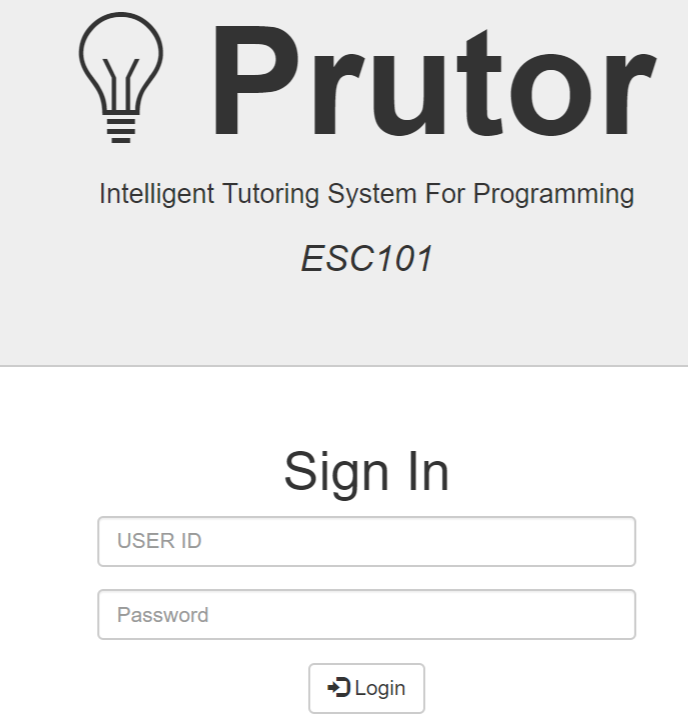 User ID: your IITK login
Password: your CC password
14
Online Discussion Webpage (Piazza)
Accessible from anywhere (also has a mobile app)
Can set message notifications to real-time or digest mode
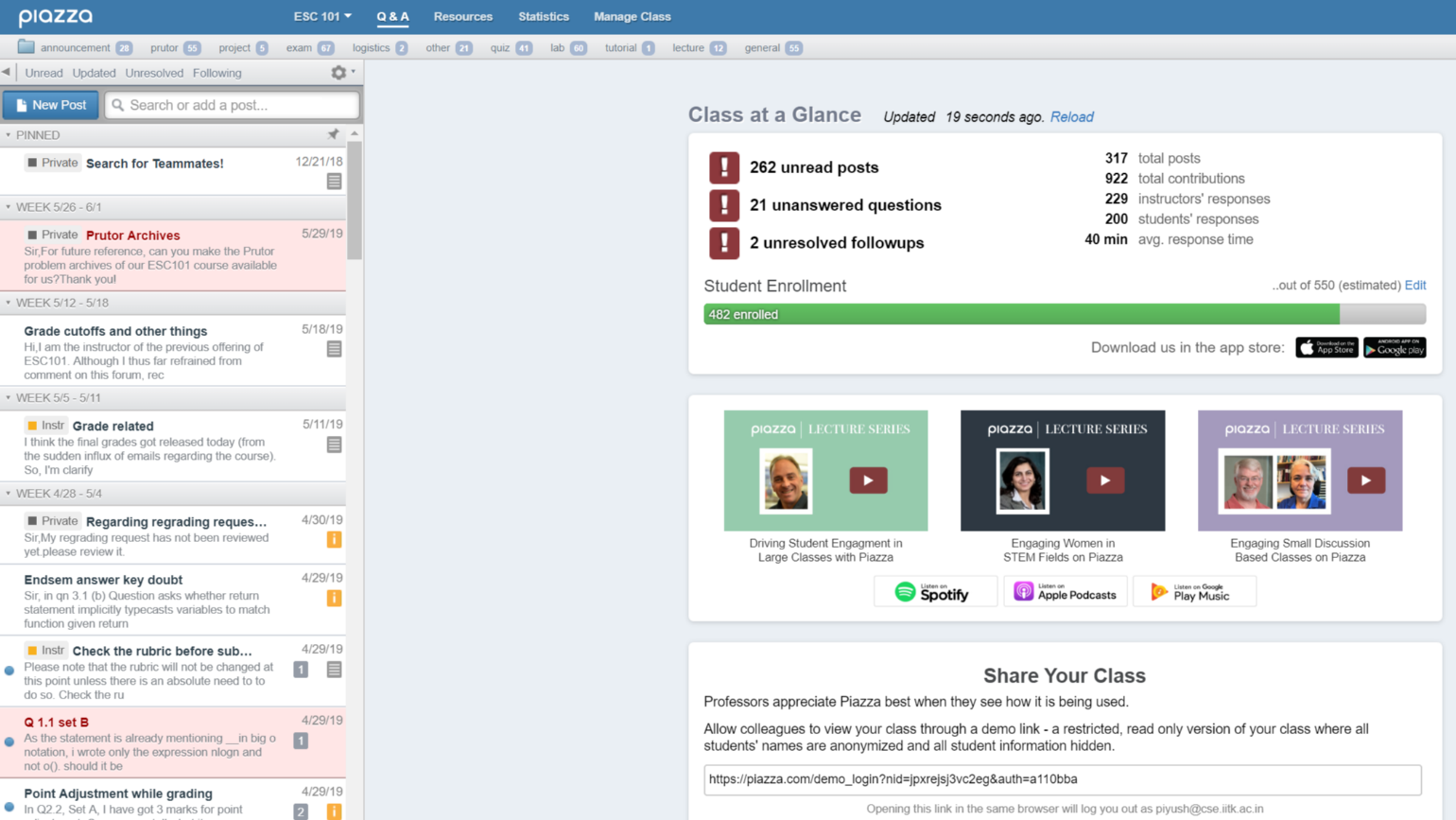 Have already added you
(using your IITK email id).
Please choose a password
and start using Piazza
15
Course Mailing List
esc101a@iitk.ac.in 

You must already be signed up for this list (with your IITK email)

All course-related announcements will be sent on this (and on Piazza)

Only instructors can post messages on this mailing list (you can only receive messages)
16
Textbooks
Several nice books on C. You may pick one of these
Schaum's Outline of Programming with C by Byron Gottfried, McGraw-Hill India.
The C Programming Language by Kernighan and Ritchie, PH India. 
Refer to course website for some other references

Advice: Pick one reference book and stick to it throughout
17
Advanced Track (AT)
For students who already have good proficiency in C programming
Can replace minor quiz and labs with a project (18% course weightage)
Candidates for this track are being selected with a C programming based screening test. 
Even if selected for AT, can re-join regular track by Mar 25th , 2020
With satisfactory project evaluation: 100% score on missed quizzes/labs
With unsatisfactory project evaluation: Average class score on all missed assignments
18
Some Course-related Policies(please follow them carefully)(more info on course website)
19
Policy on Conduct of Labs/Quizzes/Exams
Quizzes/exams will be open handwritten notes. You may bring your notebook (must use your own notes)

No printed/photocopied material or electronic material will be allowed in quizzes/exams

During lab hours, only students sitting inside NCL labs will be able to access Prutor

But outside of lab hours, Prutor is available at CC/NCL/Halls, etc
20
Copying
Please be sincere and honest. Please do not copy.
.. in any component (lab/quiz/exams/lab exams)
If you are caught, you get penalized on grade (most likely F/D grade).
Will not be allowed to drop the course
Case reported to DoAA/SSAC
No warning or second chance
All parties involved in copying will be held equally responsible. Copying from internet is penalized equally.
Policy may change on need basis
21
Copying: How to Avoid?
Read-protect your directories so that others cannot copy from your directory

Do not share your CC password with friends

Do not leave printouts, notes etc. containing your code unattended

Never hard code inputs in your program (more on this later in the semester)

Use of electronic devices such as mobile phones, tablets, smart watches, etc is not allowed during labs/quizzes/exams and will count as cheating

Refer to the course webpage for more information
22
Absentee Policy
Absence from a quiz/lab/exam, requires approval from SUGC/Instructor
Minor quizzes: No makeup. Best 8 out of 10 quizzes to be counted.
Major quizzes: Prorated from the nearest future mid-sem or end-sem exam
Labs: No makeup. Best 10 out of 13 quizzes to be counted.
Mid term lab exam: Prorated by final lab exam
Final lab exam: Prorated by End sem exam
Mid-sem: Prorated by End-sem. 
End-sem: Makeup, as per DoAA's schedule
23
Course Drop Policy
Must get course drop applications approved by the instructor by Mar 20, 2020 after giving proper reason for said drop.

Drop applications must be filled out on the standard SUGC drop form

Mar 20, 2020 is a senate deadline. Can’t drop after this deadline

Instructor can’t ensure approval of a drop by DUGC convenors or SUGC
24
Acknowledgement
Previous instructors of ESC101
Piyush Rai, Purushottam Kar, Swaprava Nath, Indranil Saha, Amey Karkare, and others
Amey Karkare and his students (especially Umair Ahmed) for Prutor and autograding features of Prutor
25